Phase Celebration Review Set

Do all of these, or at least be sure you can do all of these correctly.  

Calculators and reference tables.DO ALL THE MATH.
1.  Convert 105 kPa into atm
2.  Convert 795 mmHg into kPa
1.  Convert 105 kPa into atm    105 kPa X  1.0 atm     =  1.04 atm  (3 SF)                        101.3 kPa
 
2.  Convert 795 mmHg into kPa     795 mmHg  X  101.3 kPa     =  106 kPa   (3 SF)                                  760 mmHg
3.  Convert 1.20 atm into kPa 
4.  Convert 95.0 mmHg into mm Hg
3.  Convert 1.20 atm into kPa 1.20 atm  X  101.3 kPa   =  122 kPa   (3 SF)                     1.0 atm

4.  Convert 95.0 mmHg into mm Hg   95.0 kPa  X  760 mmHg   =  710. kPa    (2 SF)                        101.3 kPa
5.   What is the vapor pressure of        ethanoic acid at 323 Kelvin?
 
6.   What is the boiling point of           propanone  at 190 kPa?
5.   What is the vapor pressure of        ethanoic acid at 323 Kelvin?        At 323 Kelvin (50°C) the vapor        pressure is only about 8 kPa.         This stuff has strong Intermolecular        attractions
6.   What is the boiling point of           propanone  at 190 kPa?       Propanone boils at 190 kPa at         about 76°C.
7.   At 40 kPa, what is the order of the       liquids on table H with the lowest to      the highest boiling point?
7.   At 40 kPa, what is the order of the       liquids on table H with the lowest to      the highest boiling point?      At ANY kPA, propanone will boil first          (at the lowest BP temp), followed by        ethanol, water and then lastly by        ethanoic acid.         Propanone has the weakest IMF.
8.   At any pressure, which of these 4 table H liquids       has the strongest intermolecular bonding?        How can you tell that?

         

 
9.  The normal boiling point for any liquid is at       what pressure?  (what is normal?)
8.   At any pressure, which of these 4 table H liquids       has the strongest intermolecular bonding?        How can you tell that?      Ethanoic acid has the strongest inter molecular         bonding and it shows by having the highest        boiling point.  It takes more energy to boil        ethanoic acid than the others because of this.
 
9.  The normal boiling point for any liquid is at       what pressure?  (what is normal?)       Normal boiling point means boiling point at        normal pressure, which is 101.3 kPa, or 1.0 atm          or 760 mmHg, or 14.7 psi.
11.   Which would have a higher melting point, an       ionic compound or a molecular one?         



12.  What is the difference between an ionic and        a molecular solids?
11.   Which would have a higher melting point, an       ionic compound or a molecular one?        Ionic compounds almost always have a higher            melting point than molecular ones.             Think about NaCl(S) and H2O(S)
12.  What is the difference between an ionic and        a molecular solids?          Ionic ones are made of ions, molecular compounds         form from 2 or more atoms sharing electrons, not ions.              Examples would be NaCl which melts ≈ 801°C             vs. molecular candle wax C20H42 which melts ≈ 120°C.
14.  Remind yourselves of the difference         between solids, liquids and gases.
14.  Remind yourselves of the difference         between solids, liquids and gases.

Gases have no definite shape or volume, they easily expand to fit into any container of any size.  
Liquids have definite volume, but fit into the bottom of any container.  
Solids have definite volume and definite shape, they do not conform to the container.
Be able to put the following symbols onto any heating curve, or any cooling curve, in the right places.  Also know the phase at any point, or the phase (or phases) for any segment.  Label left to right, A to F.

   KE ↓  ↔  ↑  
   PE  ↓   ↑  ↔   
Temp ↓  ↔  ↑
                                  & solid, liquid, gas
Heating Curve for Anything
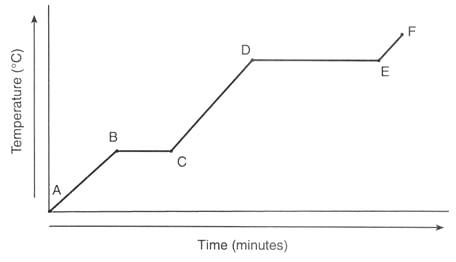 Heat ADDED at a constant rate
Cooling Curve for Anything
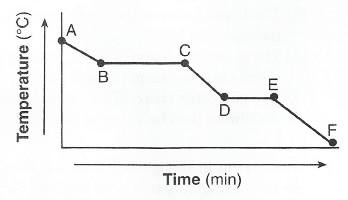 Heat REMOVED at a constant rate
Phase Diagram for Water
The Critical Point is OUT OF SCALE.  That point is at 374°C and 22,000 atm!

Do you KNOW 6 phase changes and where they go?
CP
NBP
NFP
101.3 kPa
TP
0°C                                                                            100°C